Playtesting
Chapter 9 of 
Game Design Workshop a play centric approach to creating innovative games, Tracy Fullerton, Burlington, MA, Morgan Kaufmann, 2008.
Involves
Selection
Recruiting
Preparation 
Controls 
Analysis
Playtesting is NOT
NOT  Internal Design Review
When design play the game and evaluate
This is call internal design review
NOT  QA Testing for assurance
NOT  Focus Group Testing
marketing execs sitting behind two-way mirrors watching group play and deciding how much to pay for the game
NOT  Usability Testing:
when you analyze how user interface with your interface by tracking their mouse movement or eye movements
Playtseting Goals
Useful feedback from players to improve the overall experience of the game
Make sure the game is functioning the way you intend.
Internally Complete
Balance
Fun to Play
Playtesting and Interactive Design
Designers role: Advocate for the user
Keep the players’ needs and perspective throughout the design and production process
Reason for playtesting: 
Keep the game from straying
Playtesting should be tightly integrated in development/production process
Recruitment
Self-test is important
Confidants: friends and colleague
Provide fresh eyes
Help them test (early stage can be confusing)
When game become playable, move on!!
People you don’t know
Unbiased feedback
Find the “ideal players”
Know your target and recruit accordingly
Considerations for a playtest session
DO NOT help tester with game play
Think what comes in the box (typical instructions/tutorials for players) are fine
Think of yourself as an investigator/observer
Record what they say, do and analyze their responses
Let them make mistakes
Best way to learn about your game!!
Observe how each person approach the game
Are the rules confusing?
Let an objective person run the session
You be an observe and just observe
A playtest session: plan and stick to the plan
Introduction (2-3 minutes): Laying down the ground rules
Warm-up Discussion (5 minutes): Assess their background
Play session (15-20 minutes)
Testing of game not skill
No wrong answers
Tester should THINK OUT LOUD [Observer should remind them to think aloud]
Observe QUIETLY!
Discussion of experience (15-20 minutes): Develop set of questions on 
Overall appeal
Interest level
Challenge level
Understanding of game feature
As developer/designer …
SHUT UP
Learn to listen
Avoid being defensive!
DO NOT explain what you try to do [they don’t need to care]
Do NOT lead the tester
Make sure you understand what testers are saying
It is not what you try to do, it is what the players experience!
Methods of playtesting
Group vs One-on-one
Group is good for generating ideas, but not as good for evaluating ideas!
One-on-One testing: detailed observation
Group testing:
Group play the game together
Observe the group and ask questions as they play
Feedback forms:
Give each a list of questions
Collect both quantitative (numbers, rank) and Qualitative feedbacks (what do you think) 
Interview
One-on-one
Open discussion:
Group discuss in free-form format
Data hook: 
Collect user movements as a away to understand how user perceive the game
The Play Matrix
Physical Dexterity
Ask tester to plot games on this graph
Chance
Skill
Mental Calculation
In our case …
One team at a time
Each Game
Come to the front:
Developer: VERY quickly, show us how to play your games and brief us on what to note
Everyone else (remember think out aloud)
At least one take notes to post feedback
Remember to post your feedback
When question, raise your hand and ask
Developers pay attention to for questions
Walk around to check out how people are playing
Take notes!! (on all relevant information)
When time’s up, we switch team
Implementation
Observe classmates play our games
Feedback:
Considerations for feedback  (next slide)
Template for feedback  (next slide)
Mechanics of feedback 
Post as response to each team
EVERY team must provide feedback for every other teams 
Deadline: 
Feedback by midnight on the days of the testing
Consideration and Template for feedback
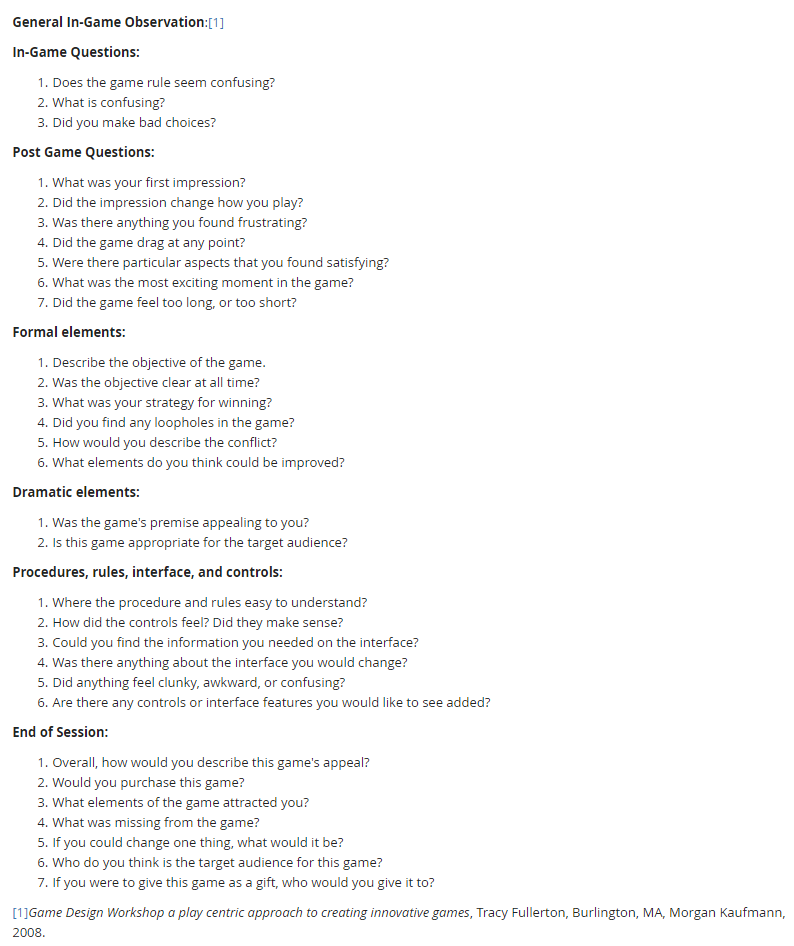 Questions?